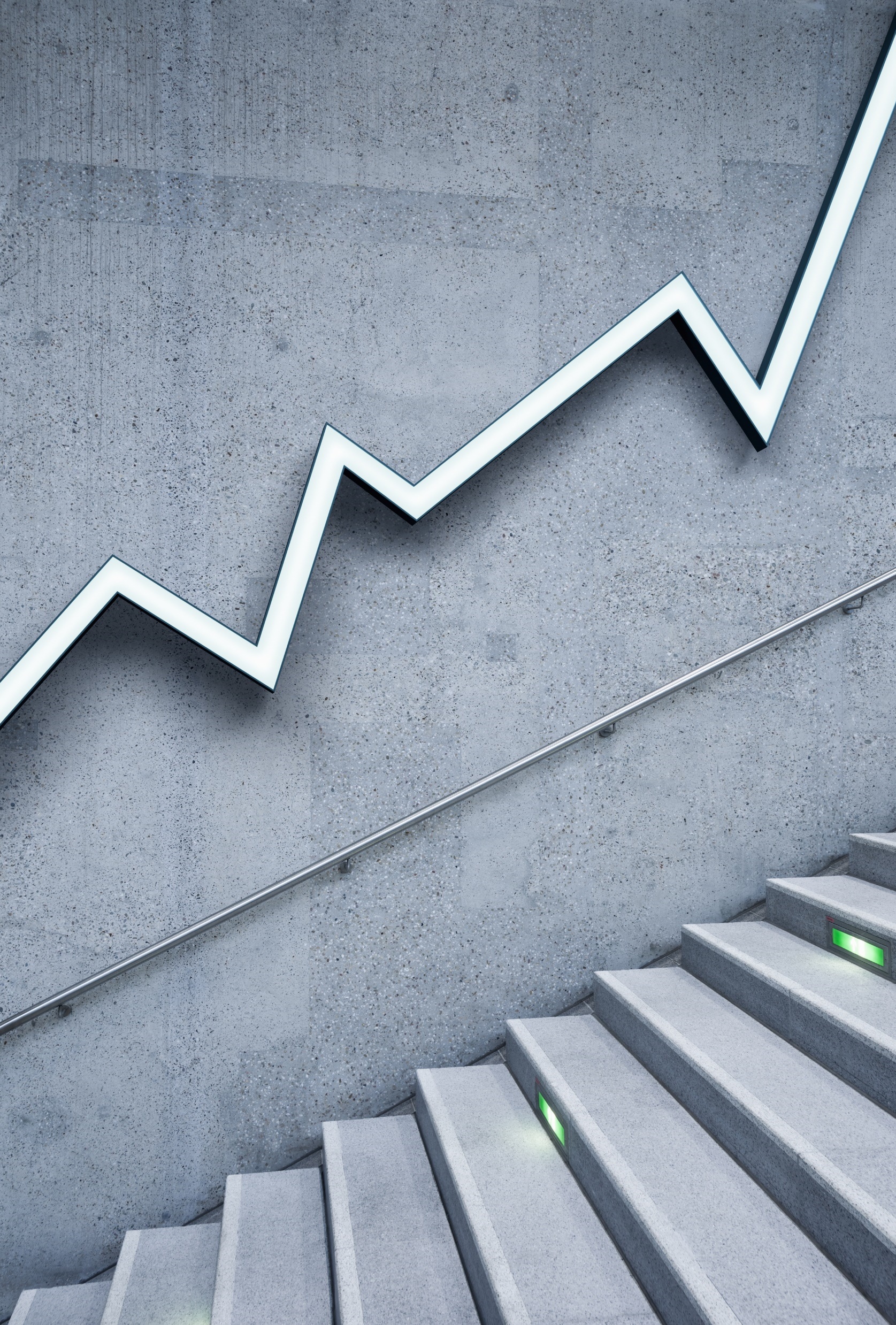 Highlight of major changes to the UNDP, UNFPA, UNOPS and UNWOMEN Staff Association/ Staff Council Constitution adopted in 2013
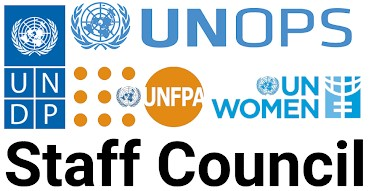 Chapter1: TITLE AND OBJECTIVESIntroduction of a Preamble to the Constitution stating the aspirations of the Constitution and ThePersonnel Association.The introduction of the new name of the association as a ‘Personnel Association’ to recognize thechanging composition of the personnel of the 4 organizations represented by this association.
(Article 1)
Chapter 2: MEMBERSHIPMembership of the Association is expanded to include ‘all personnel irrespective of contract type’ holding contracts of 6 months or more as automatic members of the association. The requirement to fill out and submit a membership application has been discontinued. (Article 4.1)
Chapter 2: MEMBERSHIP (cont’d)In exceptional cases where there are not sufficient candidates with temporary, fixed term, continuing and permanent appointment to run for elected positions in the Association, holders of NPSA, IPSA, IICA, LICA and other contract types of may run for elected positions. (Article 4.2)All members of the association irrespective of their contract types are eligible to vote in the Association’s elections. ( Article 4.3)
Chapter 3: GOVERNANCEIntroduction of a ‘Global Forum of Personnel Representatives’ to serve as a forum to bring HQ and Field based personnel associations to discuss matters of common interest including but not limited to policies affecting personnel globally. (Article 5.1c and Article7)Introduction of an ‘Electoral Committee’ to adjudicate election related complaints. (Article 5.1f ,Article10, Article 29.8 and Annex C rule10)
Chapter 3: GOVERNANCE (cont’d)Reduction of the number of elected representatives for the HQ personnel association from 13 to 11.(Article 6.1a)Regularization of the tenure of office for elected staff representatives to 2 terms of 2 years each with a mandatory one term (2 years) break after 4 years of serving as a personnel representative. This is to conform with Article 8 of the UN Staff Rules and Regulations (Article 6.1a and Article 28.1)
Chapter 3: GOVERNANCE (cont’d)A quorate meeting of the HQ Personnel Council shall be no less than 6 members (previously 5members). (Article 6.4d)Members of Personnel Council reaching the mandatory age of retirement will cease to be a member of the Personnel Council. (Article 19.4)
Chapter 3: GOVERNANCE (cont’d)Transition arrangements for outgoing Personnel Councils introduced. (Article 20)Composition of Personnel Committees in field locations away from New York (Article 22.3)
CHAPTER 5: ELECTORAL SYSTEM AND POLLING OFFICERSClarification of the frequency of elections as every 24 months (Article 26.1)